LIMRA RightChoice System
Name  •  Department
Date
Build a Better Candidate Experience
RightChoice is a modern and intuitive assessment platform that features positive and productive experiences for candidates and hiring managers. Bringing together proven predictability with unparalleled flexibility, we can help mitigate hiring and longevity concerns.
System Features:
Positive and productive experience for candidates and hiring managers
Visually compelling for a more engaging experience 
Free-to-use resource library 
Validated results grounded in the science and research you expect from LIMRA products
Wide Range of Positions
Claims
Underwriting
Admin
Technical
New Business
Finance
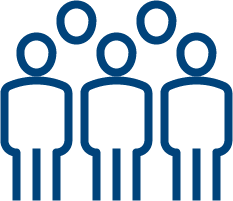 2
2
Pick and Choose the Components You Need
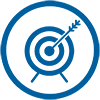 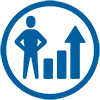 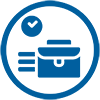 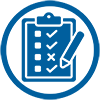 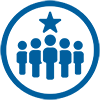 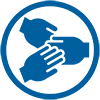 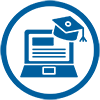 3
Hire the Right Candidates for the Job the First Time
SuccessPredictor

Increase retention, boost productivity, and improve the overall quality of agents you hire.
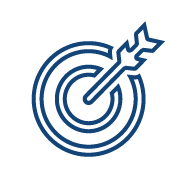 4
Understand What Makes Up a Strong Sales Person
SalesPersona

Reveal candidates’ sales personality makeup and their unique motivators.
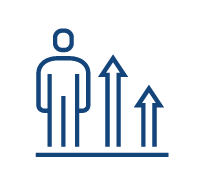 5
Paint an Accurate Picture for Potential Candidates
CareerView

Uncover candidates’ work style preferences, motivators, concerns, and expectations so hiring managers can provide a realistic preview of the career and evaluate appropriate fit.
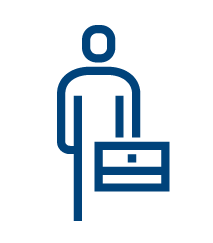 6
Pinpoint Top Talent
Performance Skills Index

Identify people with cognitive skills needed to pass licensing exams.
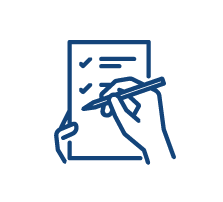 7
Measure Effectiveness in a Candidate
LeaderPersona

Evaluate a candidate’s likely effectiveness in functions such as recruiting, selecting, training, coaching, and managing producers and staff.
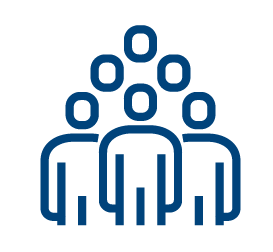 8
Analyze Work Style Preferences
CollaboRate

Identify candidates’ preference for collaborative work.
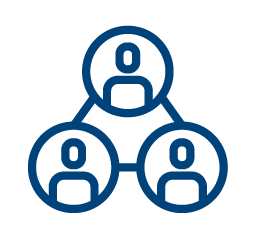 9
Uncover the Way Your Candidates Learn Best
Learning Styles

Understand and leverage each candidate’s primary learning style.
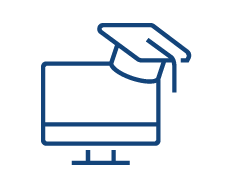 10
Customized With Our Members in Mind
Streamlined, actionable feedback reports for hiring managers with supporting resources .
Personalized candidate reports encourage them to learn more about their career.
Validated results grounded in the science and research expected from LIMRA products.
11
Our Members Find Great Value in RightChoice
“Our field managers are going to love the simplicity of the reports!”
“This aligns exactly with our focus on improving the candidate experience!”
“These improvements are outstanding! You have really made some massive improvements to the look and feel of the assessments and the reports and at the same time, maintained the predictability that we expect from LIMRA.”
12
Invest Now to Save Later
Improved selection decisions due to greater predictive power and broader skill assessment
Identify strong candidates that match your company culture to increase longevity within the organization, saving you time and money.
RightChoice Pricing Details
13
Empowering Our Members
Knowledge
Advancing the financial services industry
by empowering our members with
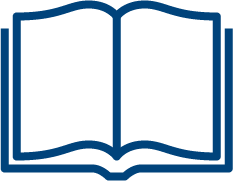 Solutions
Connections
Insights
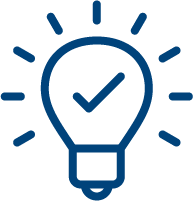 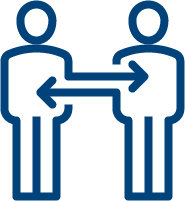 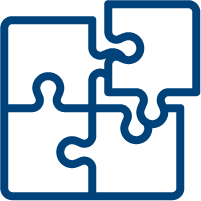